Театрализованная деятельность в ДОУ
Подготовила: старший воспитатель 
  МБДОУ д/с №27 «Чароит»
                                                       Киселева М.И.
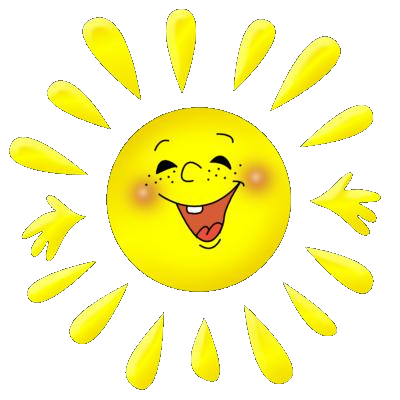 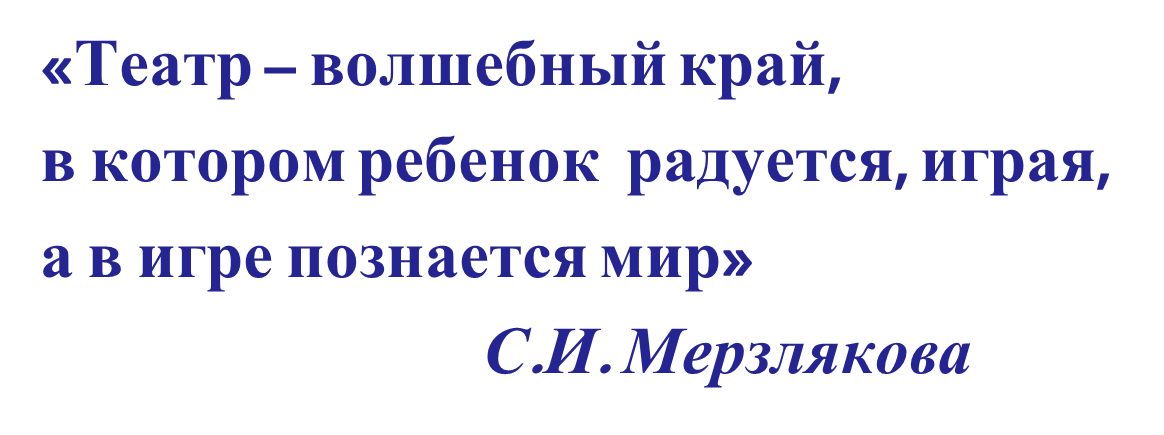 «Творческие процессы лучше выражаются в играх детей.
 Играющие дети представляют примеры самого подлинного, самого настоящего творчества»
Л.С. Выготский
«Игра является своеобразным центром, вокруг которого сосредотачиваются главные интересы и переживания детей»
Л.И. Божович
Театрализованная игра – это творческая игра. Она представляет собой разыгрывание в лицах литературных произведений ( сказок, рассказов, специально написанных инсценировок). 
Герои литературных произведений становятся действующими лицами, а их приключения, события жизни, изменённые детской фантазией – сюжетом игры.
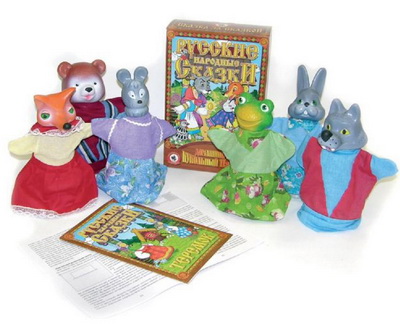 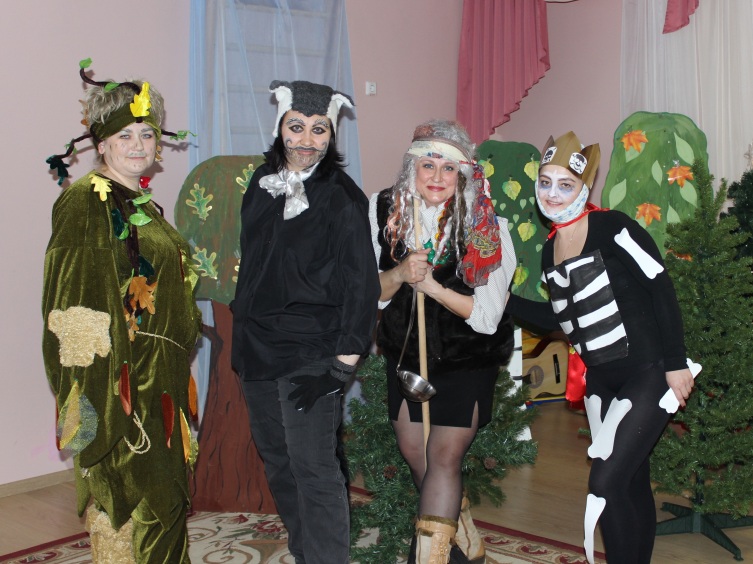 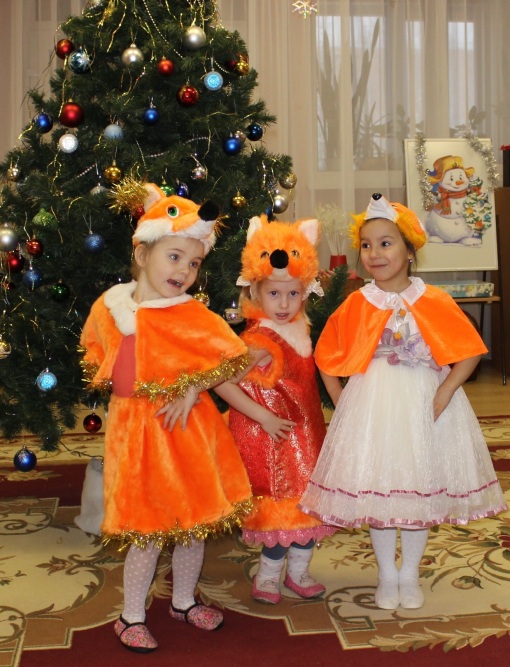 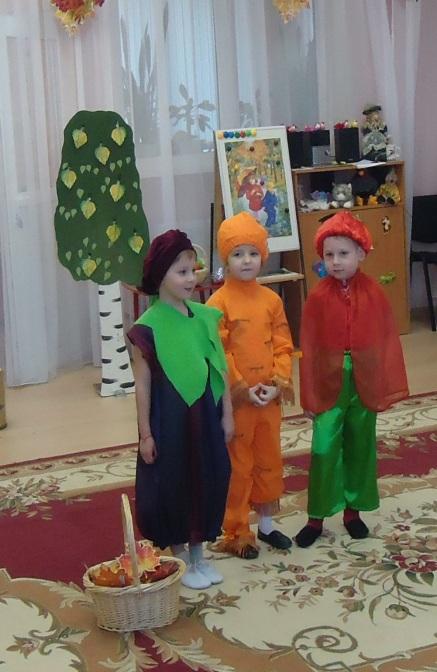 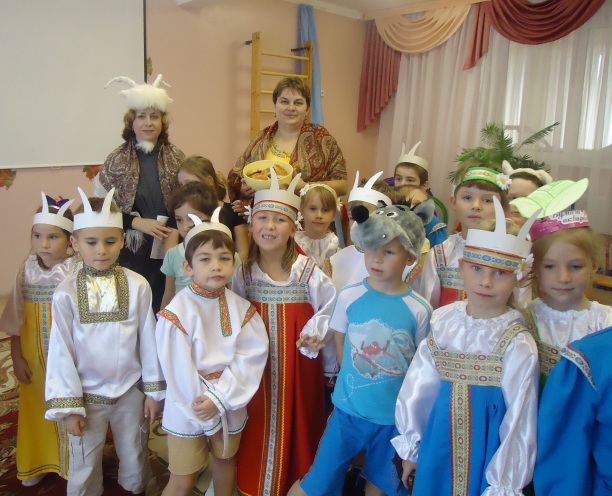 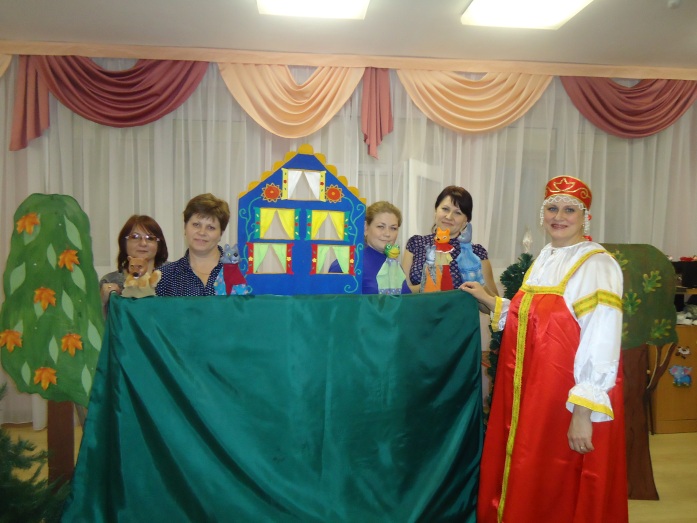 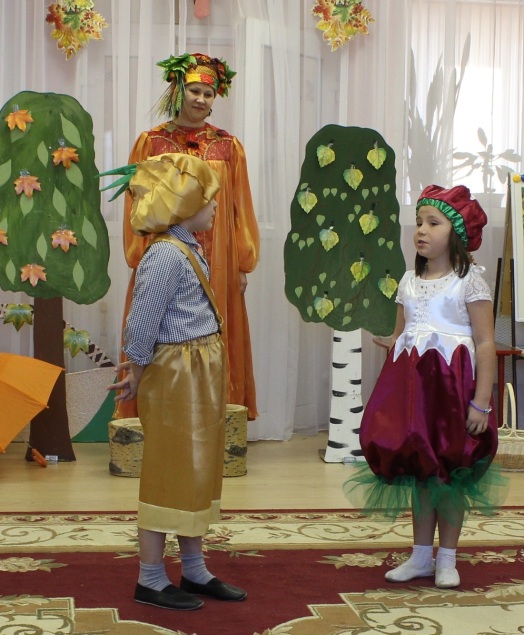 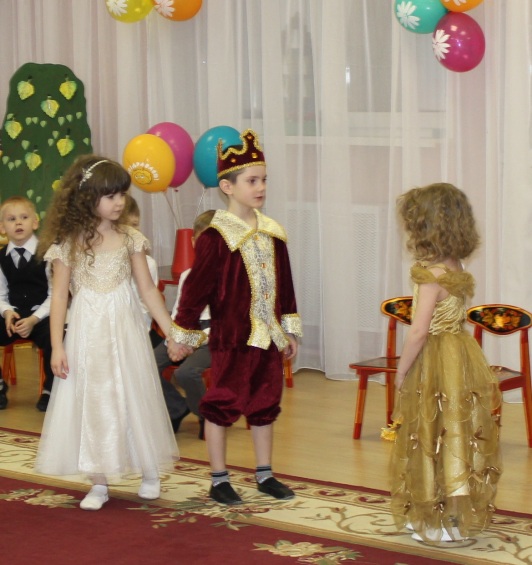 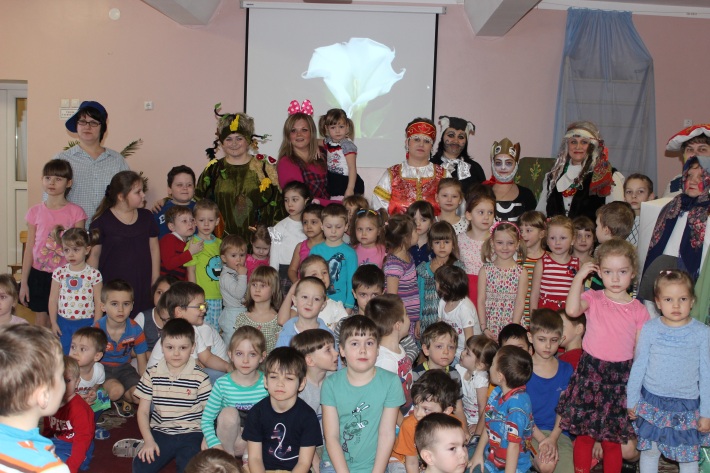 Вся жизнь детей насыщена игрой. Каждый ребенок хочет сыграть свою роль. Научить ребенка играть, брать на себя роль и действовать, вместе с тем помогая ему приобретать жизненный опыт, - все это помогает осуществить театр.
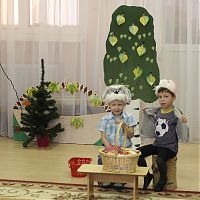 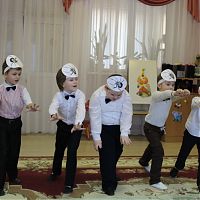 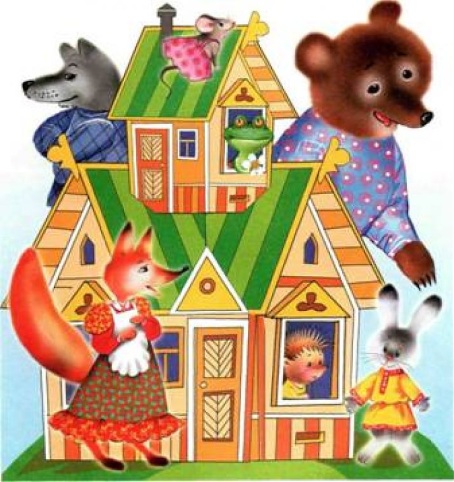 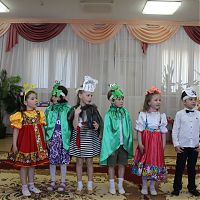 Театр – это средство эмоционально-эстетического воспитания детей в ДОУ
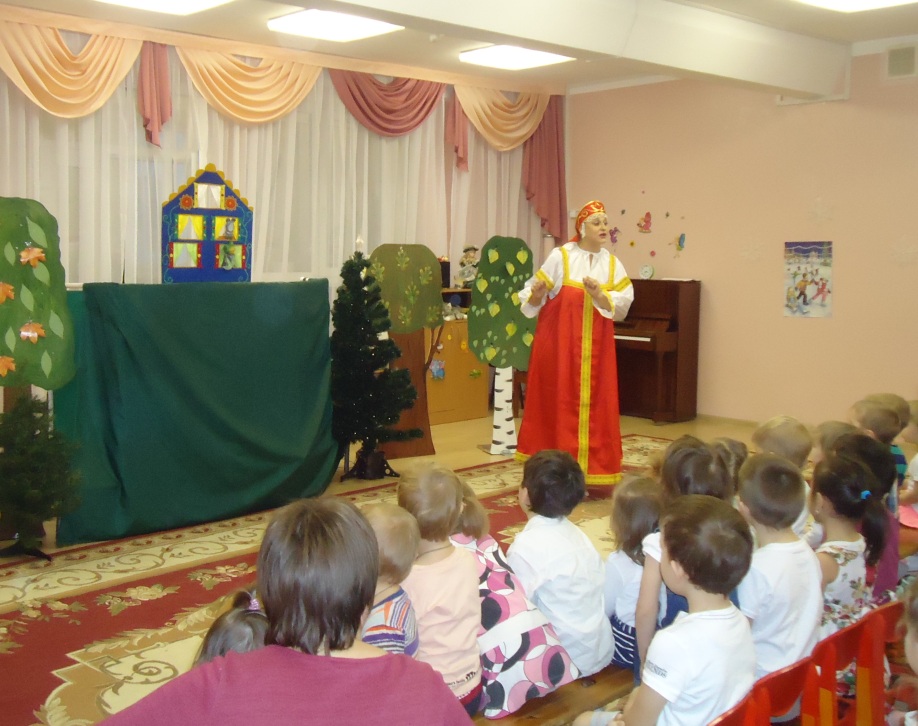 Театрализованная деятельность в детском саду
Это хорошая возможность раскрытия творческого потенциала ребенка, воспитания творческой направленности личности. Дети учатся замечать в окружающем мире интересные идеи, воплощать их, создавать свой художественный образ персонажа,  у них развивается творческое воображение, ассоциативное мышление, речь, умение видеть необычные моменты в обыденном. 
   Театрализованная деятельность помогает ребенку преодолеть робость, неуверенность в себе, застенчивость. 
   Таким образом, театр помогает ребенку развиваться всесторонне.
Театрализованная деятельность
Вносит разнообразие в жизнь ребенка.
Дарит радость ребенку и является одним из самых эффективных способов коррекционного воздействия на ребенка, в котором наиболее ярко проявляется 
принцип обучения: учить играя.
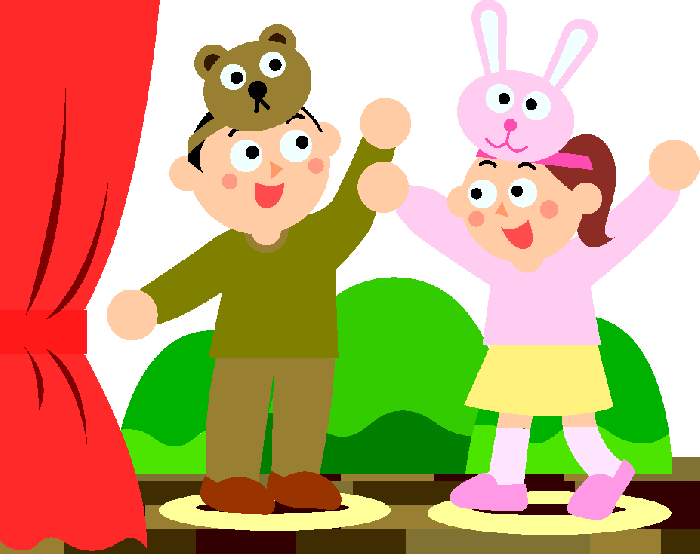 В процессе театрализованных игр:
Расширяются и углубляются знания детей об окружающем мире.
Развиваются психические процессы: внимание, память, восприятие, воображение.
Происходит развитие различных анализаторов: зрительного, слухового, речевого, двигательного.
Активизируются и совершенствуются словарный, строй речи, звукопроизношение, навыки связной речи, темп, выразительность речи, мелодико-интонационная сторона речи.
Совершенствуются моторика, координация, плавность, переключаемость, целенаправленность движений.
Развивается эмоционально-волевая сфера, дети знакомятся с чувствами, настроением героев, осваивают способы их внешнего выражения.
Происходит коррекция поведения.
Развивается чувство коллективизма, ответственности друг за друга, формируется опыт нравственного поведения.
Стимулируется развитие творческой, поисковой активности, самостоятельности.
Видами драматизации являются:
Игры-имитации образов животных, людей, литературных персонажей;
Ролевые диалоги на основе текста;
Инсценировки произведений;
Постановки спектаклей по одному или нескольким произведениям;
Игры-импровизации с разыгрыванием сюжета (или нескольких сюжетов) без предварительной подготовки.
Виды режиссерских игр
определяются в соответствии с разнообразием театров, используемых в детском саду: настольный, плоскостной, объемный, кукольный (би-ба-бо, пальчиковый и т.д.)
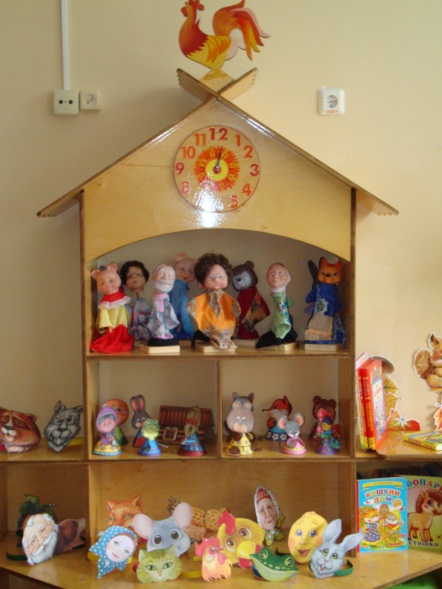 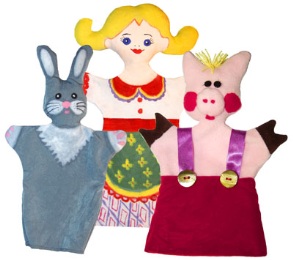 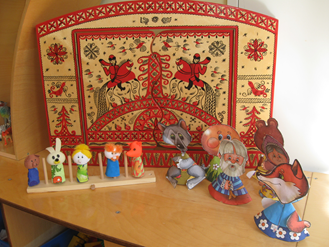 Основные направления работы с детьми в ДОУ
Театральная игра – исторически сложившееся общественное явление, самостоятельный вид деятельности, свойственный человеку.
Ритмопластика включает в себя комплексные ритмические, музыкальные, пластические игры и упражнения, призванные обеспечивать развитие естественных психотропных способностей дошкольников, свободы и выразительности телодвижений, обретение ощущения гармонии своего тела с окружающим миром.
Культура и техника речи объединяет игры и упражнения, направленные на развитие дыхания и свободы речевого аппарата.
Основы театральной культуры – этот раздел работы призван познакомить детей с элементарными понятиями, профессиональной терминологией театрального искусства.
Работа над спектаклем базируется на авторских пьесах и включает в себя знакомство с пьесой, сказкой, а также работу над спектаклем – от этюдов к рождению спектакля.
ОСНОВНЫЕ НАПРАВЛЕНИЯ РАЗВИТИЯ ТЕАТРАЛИЗОВАННОЙ ИГРЫ СОСТОЯТ В ПОСТЕПЕННОМ ПЕРЕХОДЕ РЕБЕНКА:
- от наблюдения театрализованной постановки взрослого к самостоятельной игровой деятельности;

- от индивидуальной игры и «игры рядом» к игре в группе из трех-пяти сверстников, исполняющих роли;

- от имитации действий фольклорных и литературных персонажей к имитации действий в сочетании с передачей основных эмоций героя и освоению роли как созданию простого «типичного» образа в игре-драматизации.
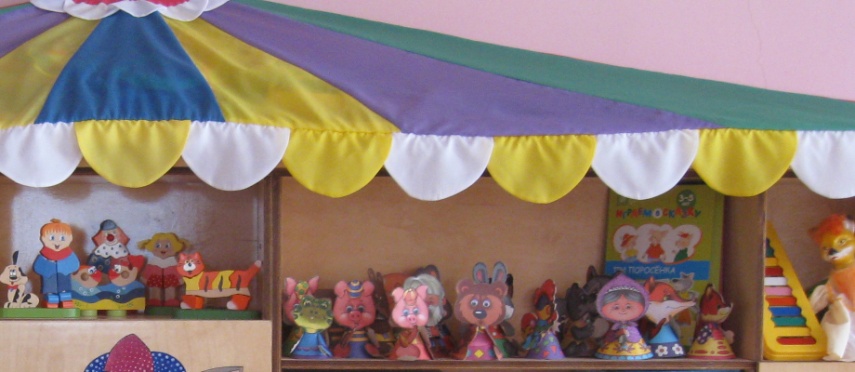 Виды театра во 2 младшей группе
- пальчиковый театр;
- театр игрушек
- кукольный театр, ширма (би-ба-бо);
- настольный театр;
- театр картинок;
- матрешки-сказки;
- театр масок;
- театр из картона;
- театр конусный.
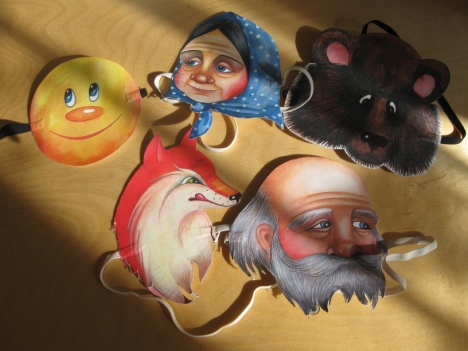 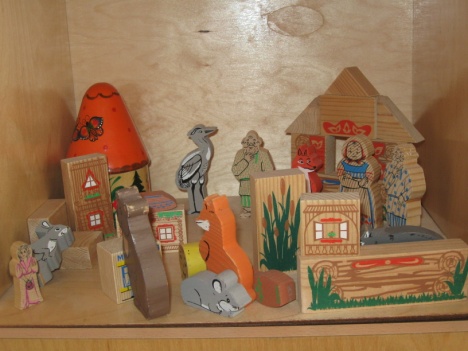 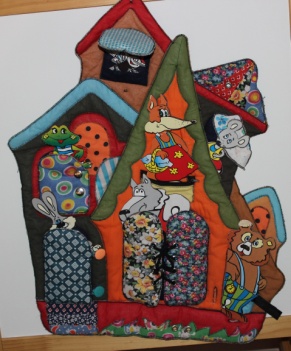 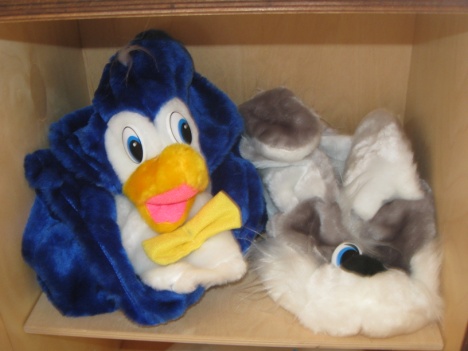 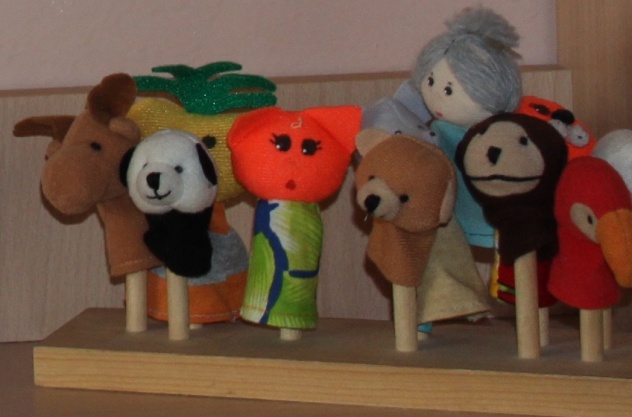 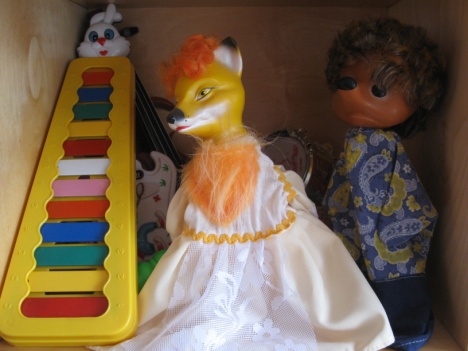 Театрализованная деятельность учит детей быть творческими личностями, способными к восприятию новизны, умению импровизировать.
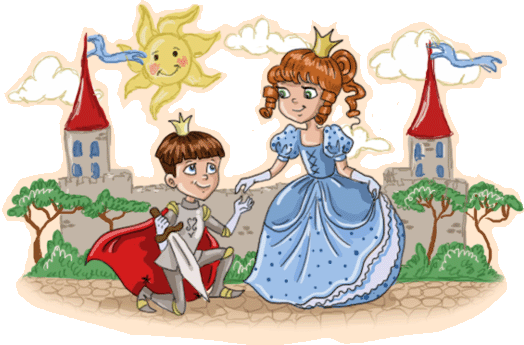 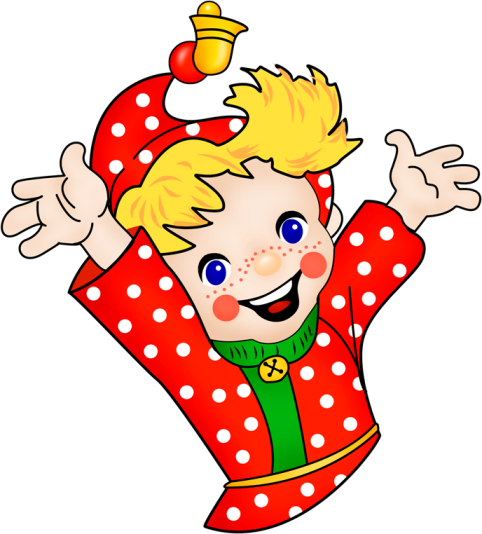 Роль педагога в организации и проведении театрализованных игр:
- поставить достаточно четкие задачи;
- незаметно передать инициативу детям;
- организовать совместную деятельность;
- не оставлять вопросы без внимания;
Педагогу очень важно осуществить индивидуальный подход 
к каждому ребенку.
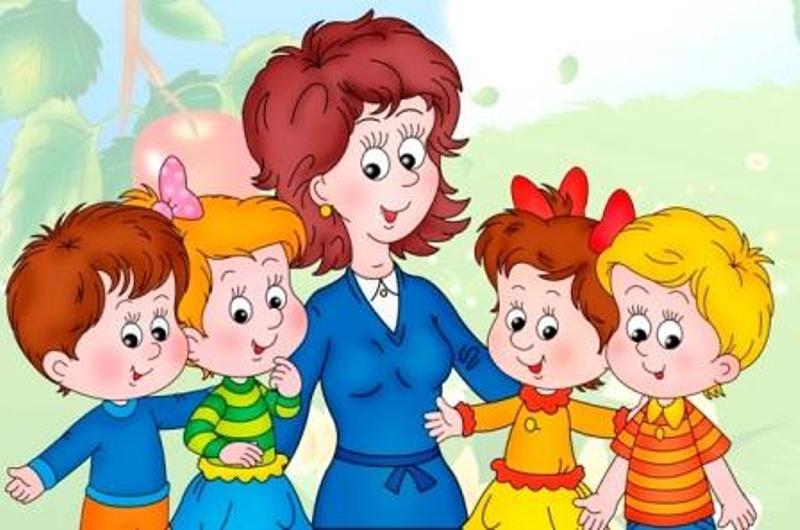 Игра должна являться школой такой деятельности, в которой подчинение необходимости выступает не как навязанное извне, а как отвечающее собственной инициативе ребенка, как желанное.
 Театрализованная игра по своей психологической структуре является прототипом будущей серьезной деятельности - жизни.
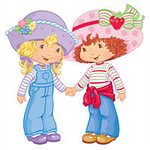 Спасибо за внимание